Equipment Care-Cameras, Tripods, Batteries
Avoid cold, wet, or hot conditions
Keep the camera off when not in use. Camera is unusable if scratched.
Do not force the SD card into the slot and shut the door .
Always plug in and lock cabinet
Keep tapes and story maps in cabinets –Do not take home
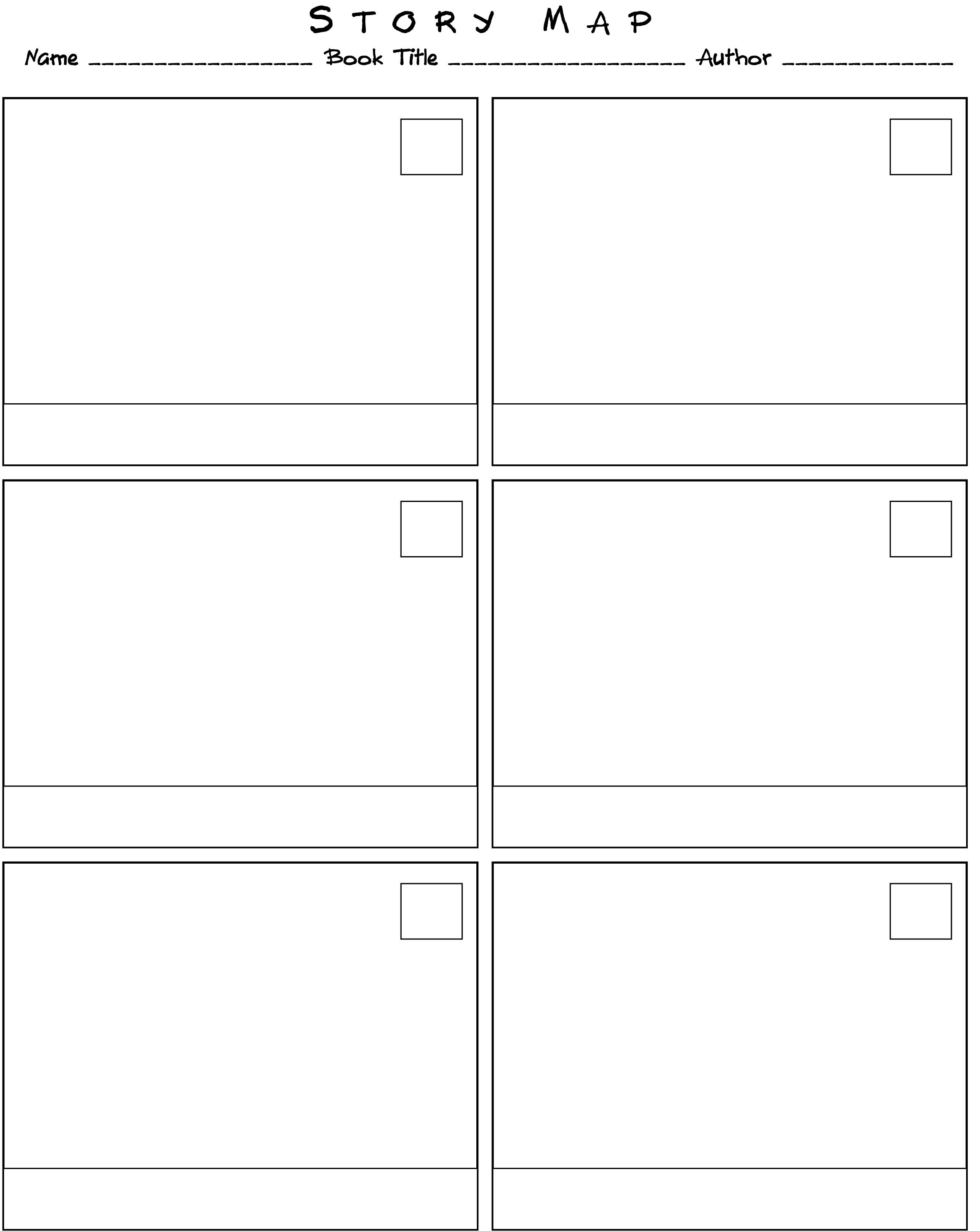 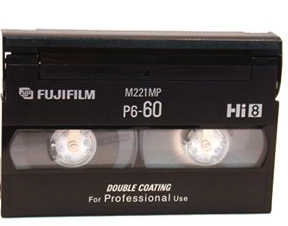 Keep cabinets open until you come back
RETURN TRIPOD CLIP
Do not walk/move with the tripod open.
Never walk around the camera on the tripod – or carry camera as part of tripod
Don’t leave camera unattended
Responsibilities, Procedures and Guidelines for Taping
DO NOT tape in instructional areas
DO NOT get students out of academics-  non- academics need a note from the teacher
Must have a badge to leave room
Nobody LEAVES campus to tape
Illegal to tape in bathrooms/ locker rooms
Do not abuse privilege/power
Do not tape on first 30 seconds of new tape. Leave lens cap on and tape.
Use only your color camera, computer